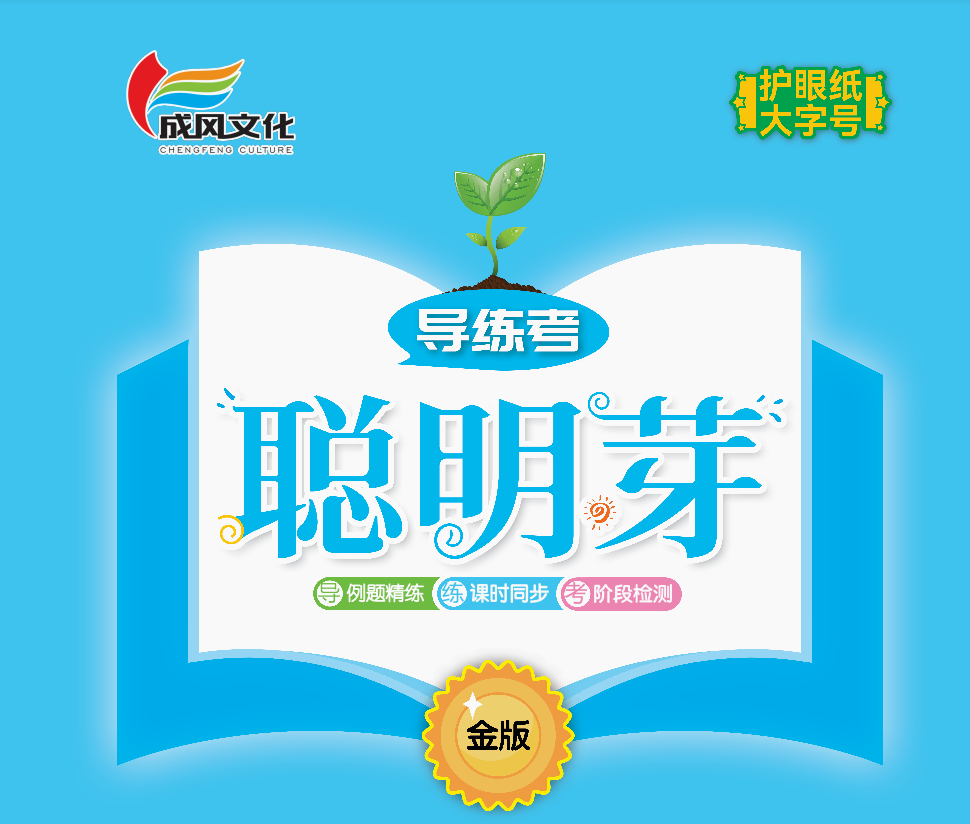 三  20以内数与减法
第7课时  做个减法表
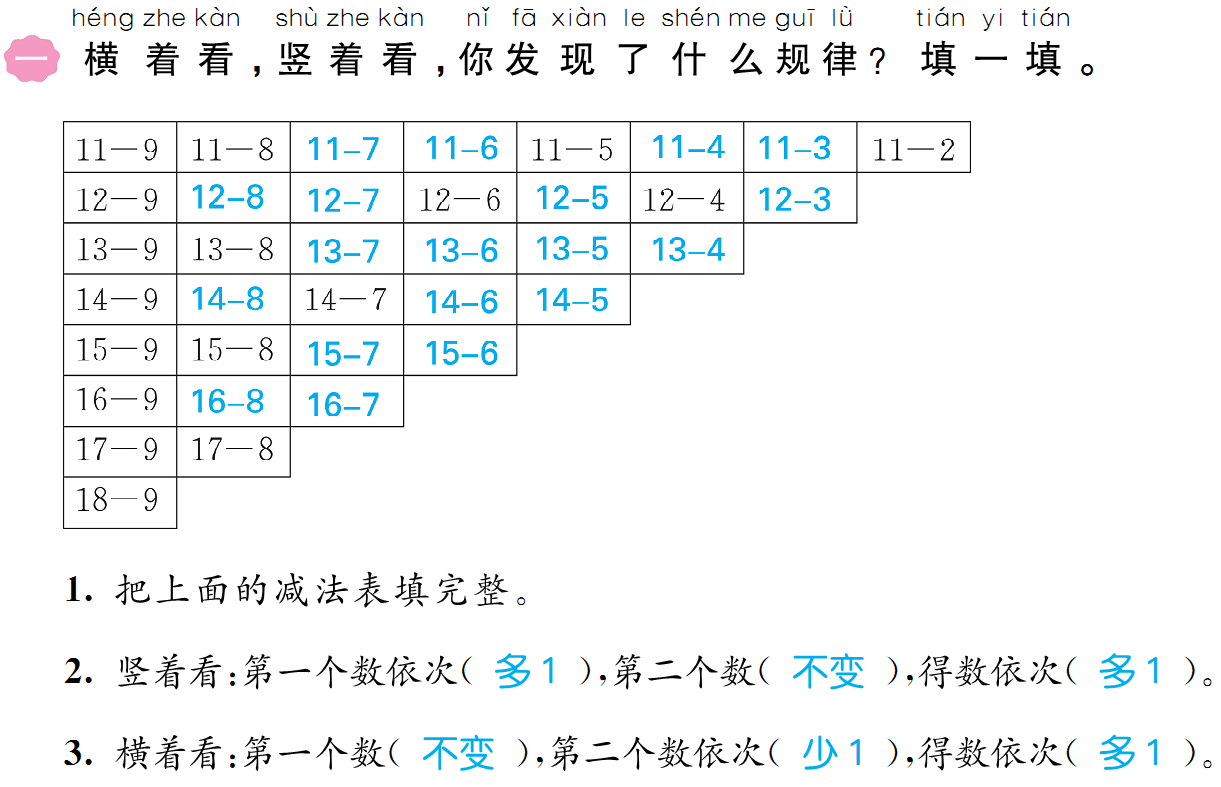 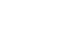 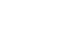 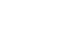 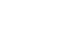 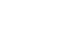 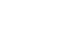 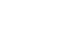 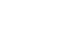 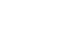 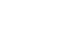 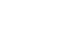 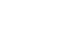 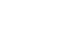 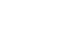 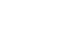 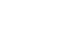 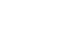 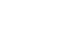 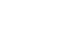 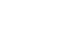 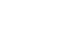 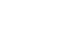 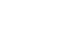 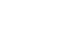 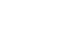 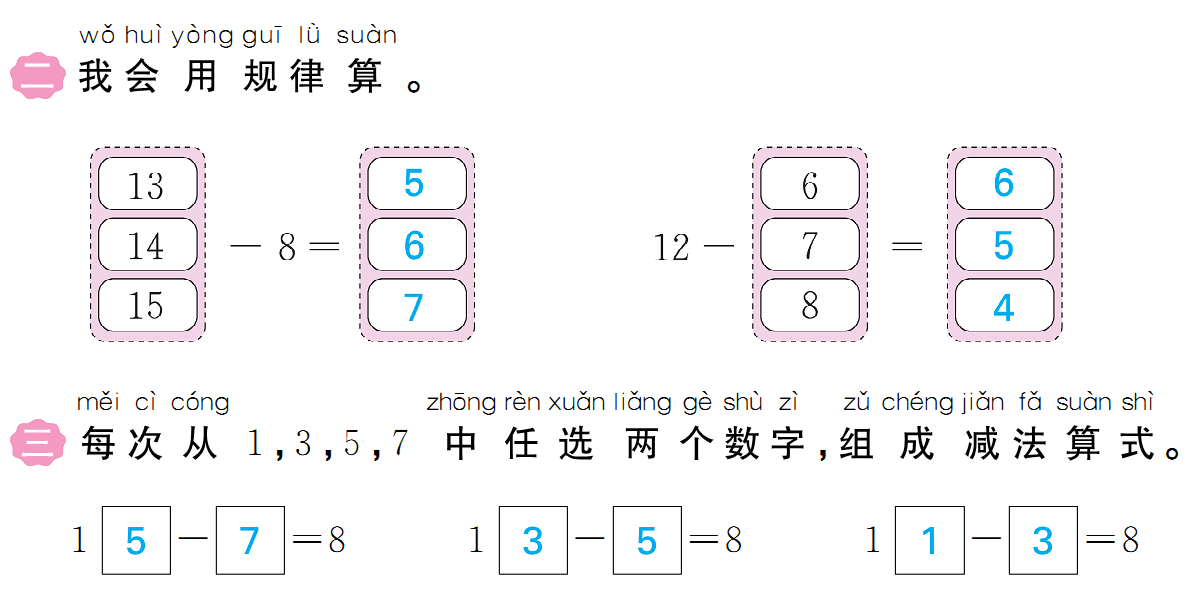 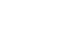 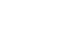 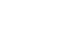 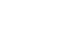 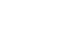 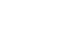 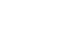 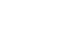 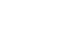 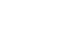 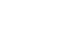 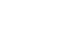 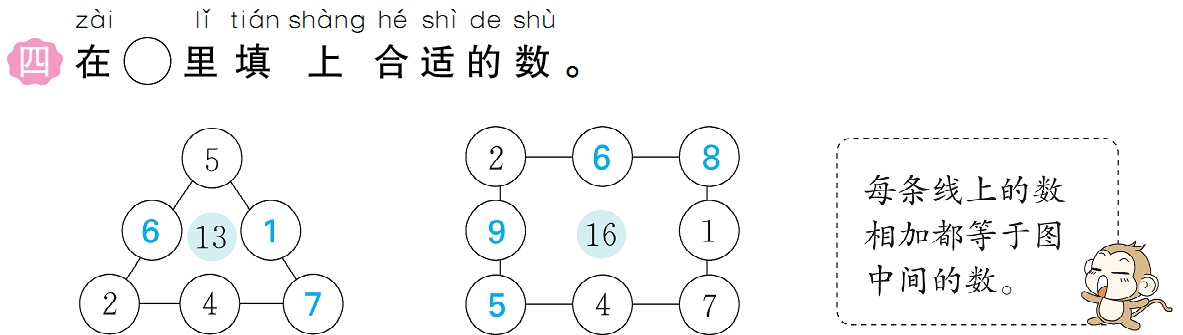 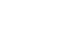 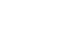 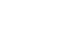 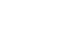 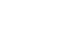 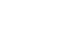 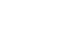 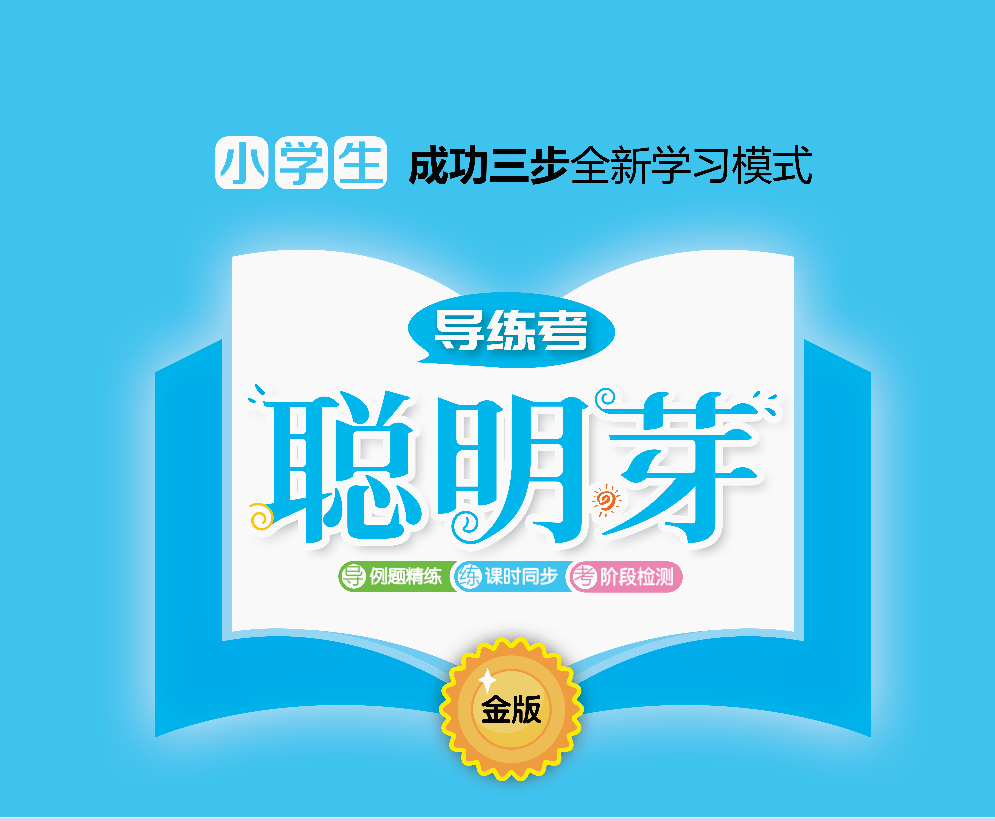